LandScope America
www.landscope.org
Collaboration between NatureServe and the National Geographic Society
Online resource of maps, data, photos, and stories
NALCC participates in the Landscope Chesapeake effort (www.landscope.org\chesapeake
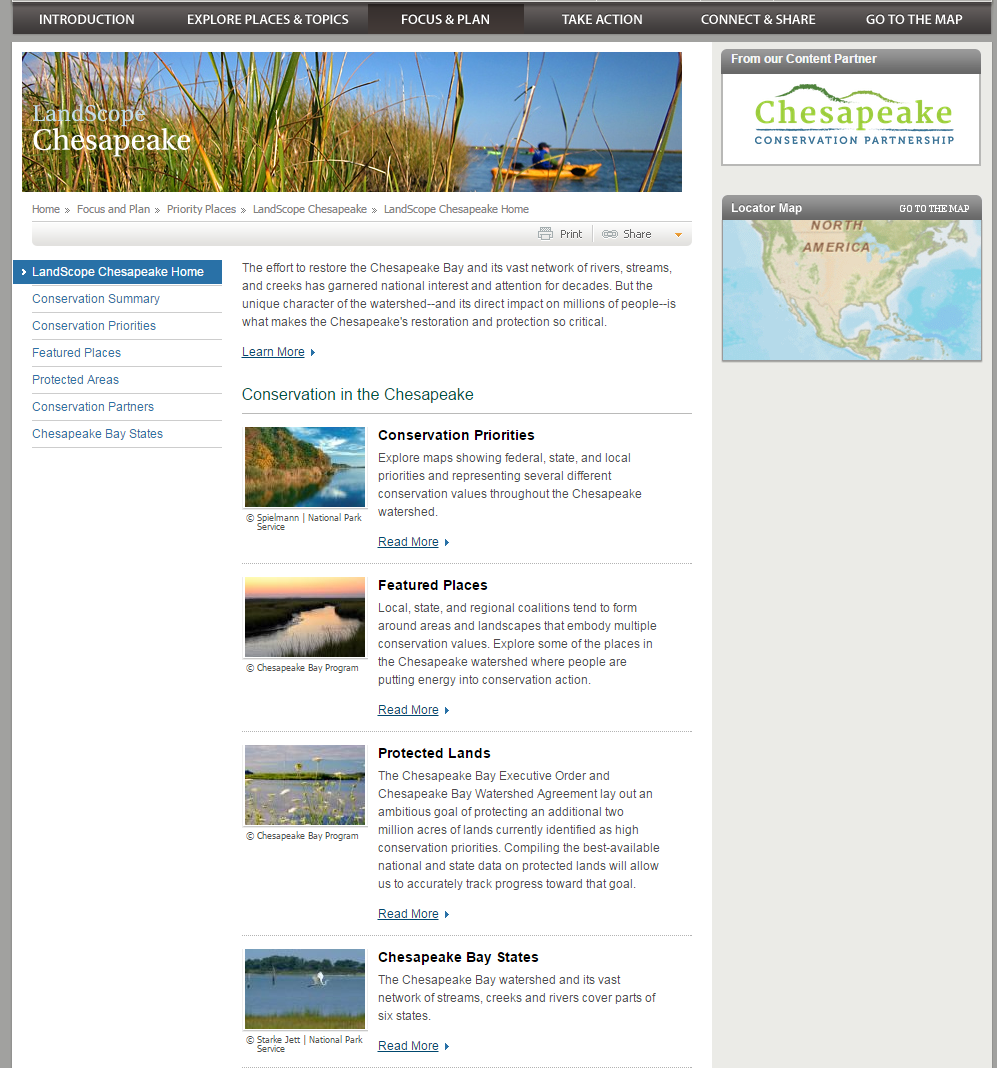 2
[Speaker Notes: And we now have over 100 partners in the region directly involved in the cooperative.  Jim Connolly represents the state of Maine, Sharri Venno represents the tribes represents]
Inter-operability
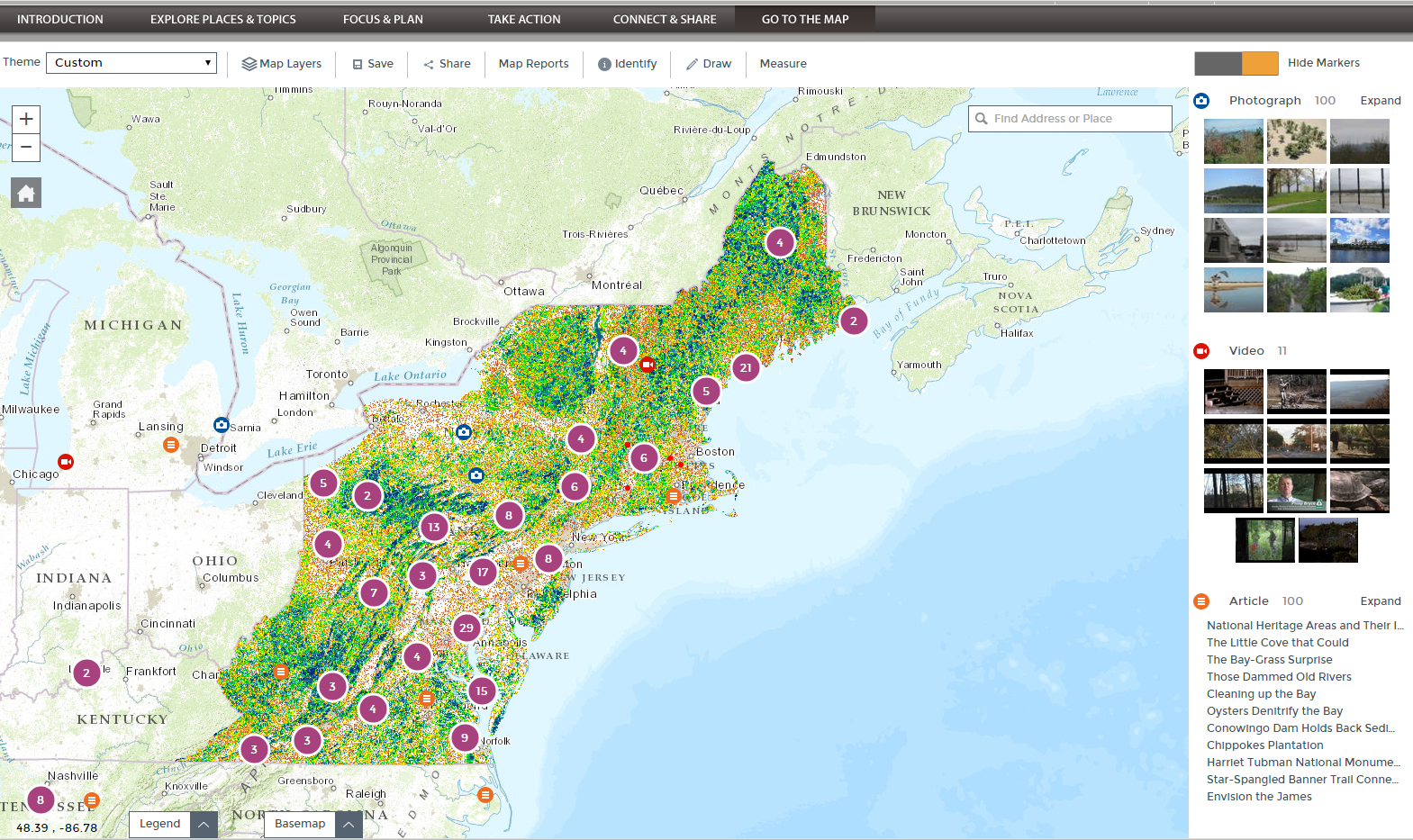